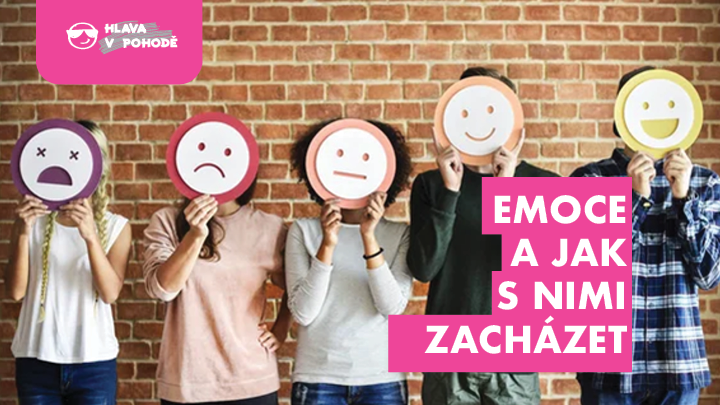 část 1.
[Speaker Notes: Cíle
Cílem bloku je představit účastníkům pojem emoce, porozumění emocím, a tak i empatii vůči emocím svým i emocím ostatních. Blok je koncipován tak, aby se účastníci sami aktivně zapojili do „zkoumání“ vlastních emocí, aby je dokázali rozpoznat u sebe i u druhých a zkoušeli své emoce zvládat.

Kompetence
Účastníci dokáží vysvětlit, co je to emoce a jaké základní emoce existují. Jsou si vědomi, že je užitečné svoje emoce vnímat. Účastníci ví, že právě skrze uvědomění si vlastních emocí je lze regulovat.]
Pravidla pro práci ve skupině
Bezpečí 
místo odvahy 
za každou cenu
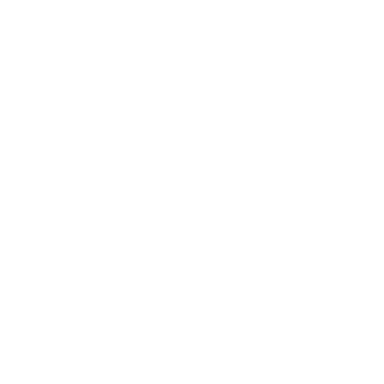 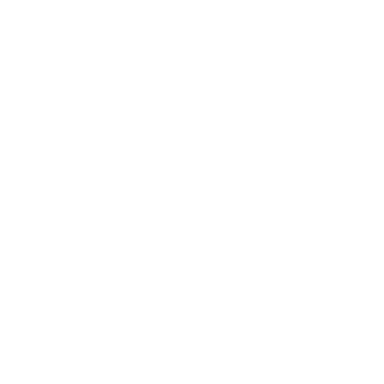 Zvědavost 
místo hodnocení
Poslouchání 
místo skákání 
do řeči
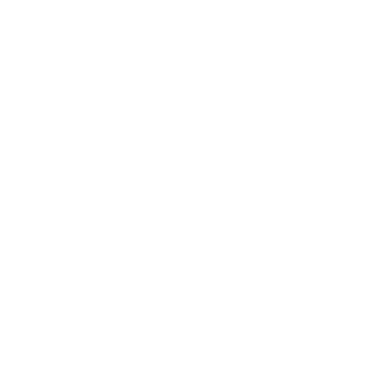 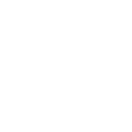 Důvěrnost místo zneužití
Respekt 
k tajemství místo nucení ke sdílení
Pozornost k sobě 
místo rušení ostatních
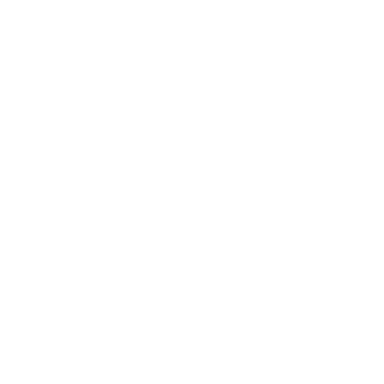 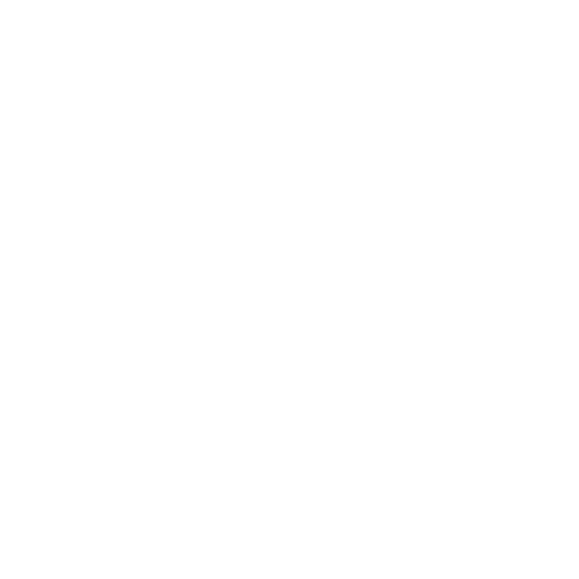 2
[Speaker Notes: Vzhledem k tomu, že při rozhovorech na téma emoce budeme s dětmi sdílet osobní témata, je užitečné ošetřit způsob zacházení s nimi.  Je možné pravidla upravit dle aktuální skupiny a situace.
Zvědavost místo hodnocení - Jasně vymezit, že nejde o hodnocený předmět. Stejně tak vyzveme děti, aby se snažily se vzájemně nehodnotit, ale byly raději zvědavé.
Důvěrnost místo zneužití - Vzhledem k citlivosti tématu je třeba vytvořit důvěrnou atmosféru, aby děti měly pocit, že mohou mluvit otevřeně.
Respekt k tajemství místo nucení ke sdílení - Některá témata mohou být pro děti příliš citlivá a je lepší o nich ve skupině nemluvit, respektujeme to. Každý se rozhoduje, co sdělí a co už ne. Druzí nikoho nenutí sdílet víc, než je pro něj komfortní. 
Bezpečí místo odvahy za každou cenu - Je možné, že při probírání některého z témat či při nějaké aktivitě, si učitel všimne, že se dítě necítí komfortně (přílišná uzavřenost, nechuť mluvit, nebo naopak velká potřeba sdílet, která překračuje možnosti programu, pláč, zlost či jakákoli jiná výraznější reakce). V takovém případě doporučujeme, aby dítě mělo možnost obrátit se po skončení programu na Vás, jiného učitele, školního psychologa nebo jinou dospělou osobu, se kterou by mohlo svůj zážitek sdílet bezpečně mimo skupinu.
Poslouchání místo skákání do řeči - Zakotvení respektu k projevům ostatních – vždy mluví jen jeden. Lze využít pomůcku: míček nebo jiný předmět, který si přehazujeme, vždy mluví jen ten, kdo ho drží. 
Pozornost k sobě místo rušení ostatních - Většina aktivit v tomto modulu je zaměřena na zkoumání emocí, důležité je nerušit ostatní.]
Nacítění se
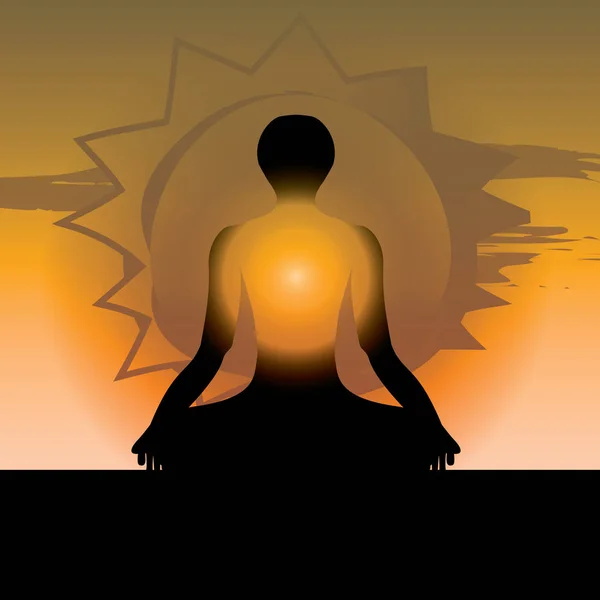 Aktivita 1: Nacítění se
3
[Speaker Notes: Na úvod necháme děti se zastavit a naladit se na sebe a na to, co zrovna cítí – pohodlně se posadí, můžou zavřít oči, v tichu budou vnímat, co se v jejich těle odehrává, co cítí.

Aktivita 1: Nacítění se, diskuse
Prostředí: Klidné prostředí, kde bude co nejméně rušivých vnějších podnětů
 

Pokyny k realizaci aktivity a otázky do diskuse jsou uvedeny v metodickém manuálu.]
Co jsou emoce
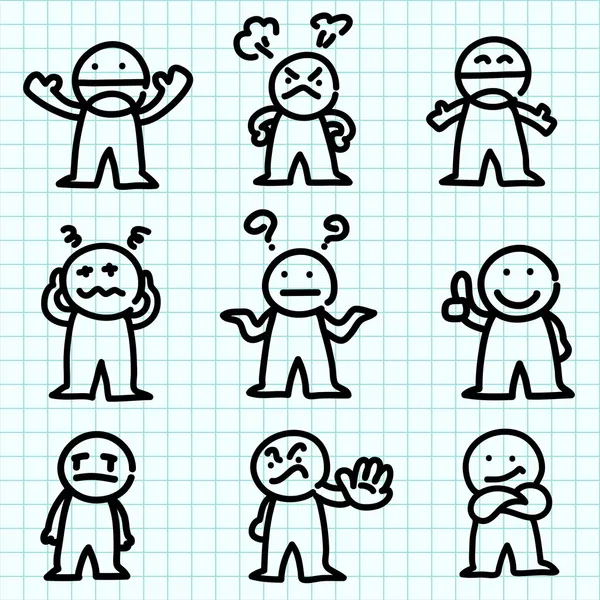 Základní typy emocí
Strach
Hněv
Smutek
Radost
Nechuť
4
[Speaker Notes: Slovo emoce pochází z latiny. 

E-motio znamená pohnutí. Dá se říct, že emoce jsou tím, co dává náš život do pohybu. Rozklepeme se strachy, radostí se ohneme v pase, smutek nás schoulí do klubíčka, hněvem se celí napneme.

Nejoblíbenější emocí je radost, protože s radostí je radost trávit čas.

Základní emoce jsou strach, hněv, radost, smutek a nechuť. 

V našem životě se objevuje řada dalších emocí – např. zvědavost, vděčnost, soucit, hrdost, pýcha, vina, stud, trapnost.]
Emoce, situace, projevy
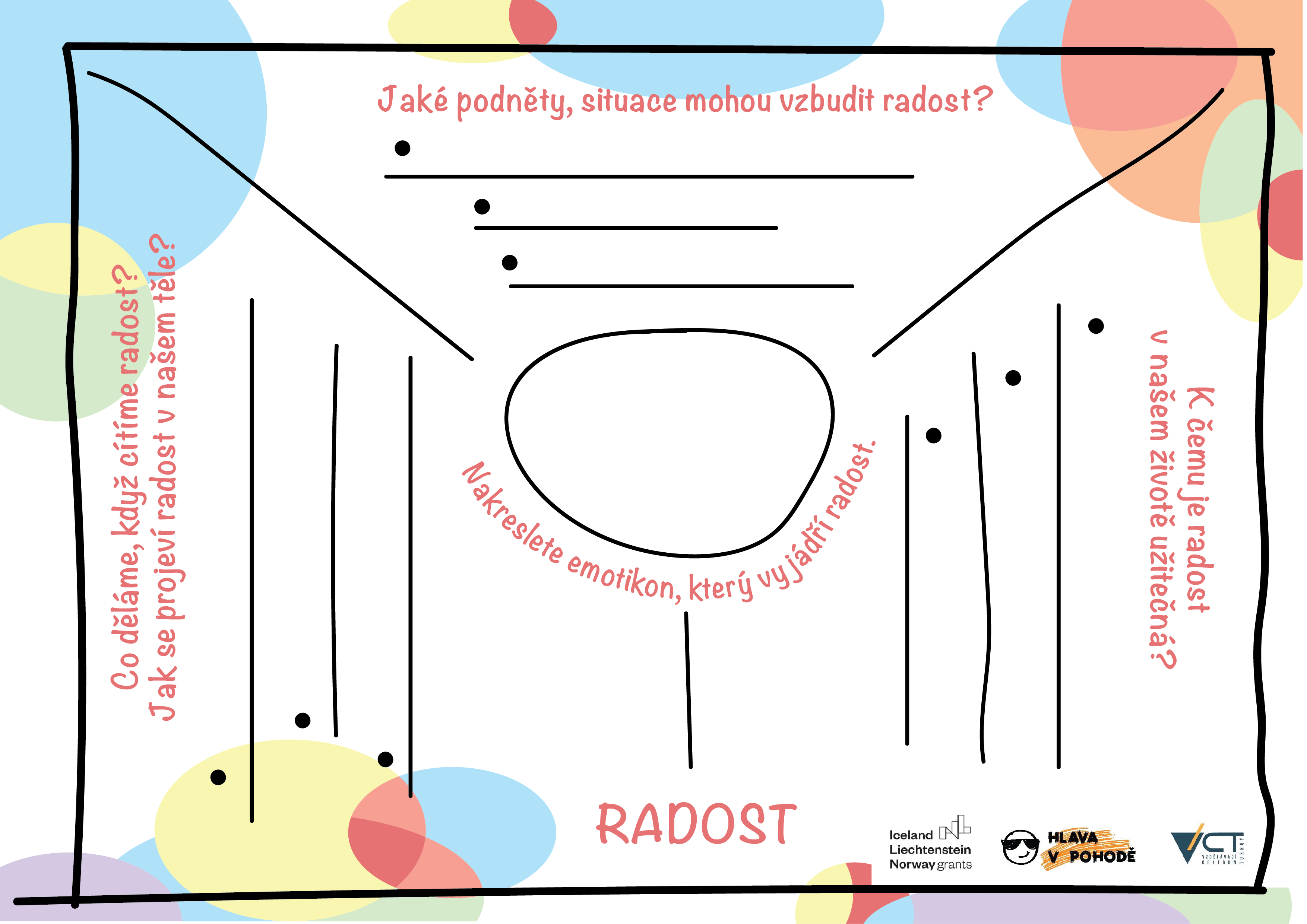 Aktivita 2: Emoce, situace, projevy
5
[Speaker Notes: Aktivita 2: Emoce, situace, projevy
Prostředí: Klidné prostředí, venku nebo vevnitř
Pomůcky: Pracovní listy (1x od každého), psací potřeby

V této aktivitě se budeme zabývat 5 základními emocemi - strach, hněv, radost, smutek a nechuť. Budeme pracovat ve skupinách. Každá skupina dostane pracovní list a společně vyplní zadané úkoly. 

Pokyny k realizaci aktivity a otázky do diskuse jsou uvedeny v metodickém manuálu.

V okénku pro pedagogy je uvedeno vysvětlení pro jednotlivé pracovní listy.]
Tichá pošta s emocemi
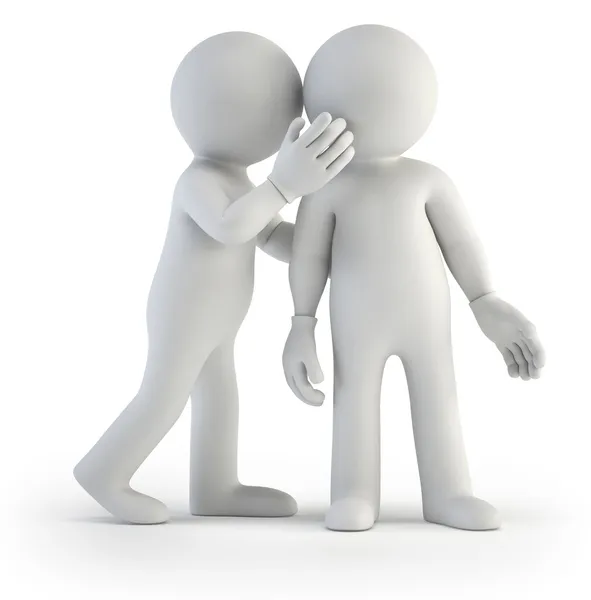 Aktivita 3: Tichá pošta s emocemi
6
[Speaker Notes: Aktivita 3: Tichá pošta s emocemi
Prostředí: Klidné prostředí venku nebo vevnitř, kde je dost místa na vytvoření řad cca deseti účastníků
Pomůcky: Papíry s názvy emocí

Cílem aktivity je účastníkům ukázat, že vnější projevy emocí jsou viditelné a celkem dobře čitelné.

Pokyny k realizaci aktivity a otázky do diskuse jsou uvedeny v metodickém manuálu.]
Sdílení radosti
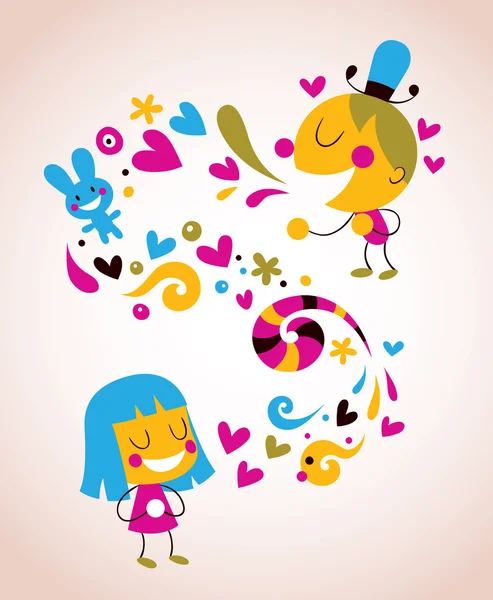 Aktivita 4: Sdílení radosti
7
[Speaker Notes: Aktivita 4: Sdílení radosti
Prostředí: Klidné prostředí venku nebo vevnitř
Pomůcky: Zvoneček na upozornění při výměně


Pokyny k realizaci aktivity a otázky do diskuse jsou uvedeny v metodickém manuálu.]
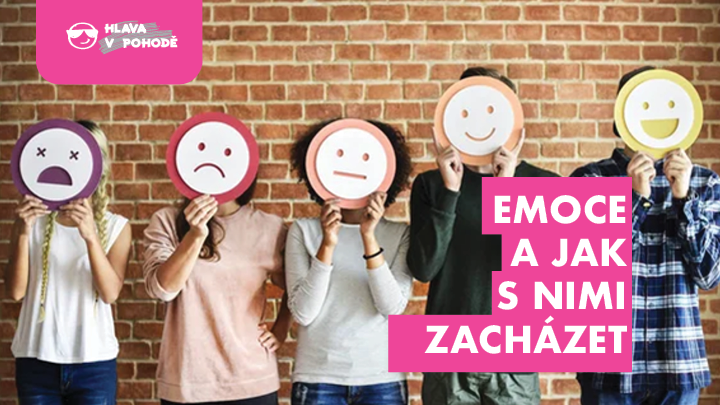 část 2.
[Speaker Notes: Začátek druhé vyučovací hodiny, obě části modulu mohou být prezentovány v bloku nebo zvlášť. V tomto případě můžeme zopakovat pravidla pro práci ve skupině.]
Podoby strachu
Fobie
Panika
Leknutí
Hrůza
Úzkost
Nervozita
Obava
Příjemný
 strach
9
[Speaker Notes: Ve druhé části modulu se ve větším detailu věnujeme emoci strach. Po rozpracování emoce radosti v závěru první části jsme vybrali strach jako zástupce „negativních“ emocí. Dospělí i děti strach důvěrně znají, často je intenzivně doprovází životem. Může se objevovat v podobě pomocníka i škůdce. Proto jsme zvolili právě strach. Podobně by se ale dalo pracovat i se smutkem, hněvem a nechutí.

Na snímku jsou uvedeny základní podoby strachu: Příjemný strach, obava, nervozita, úzkost, hrůza, panika, fobie, leknutí. 

V metodickém manuálu jsou uvedeny vzorové otázky do diskuse.

V okénku pro pedagogy  je doplněno, co by mohlo v diskusi o různých podobách strachu zaznít.]
Strach schovaný za vztekem
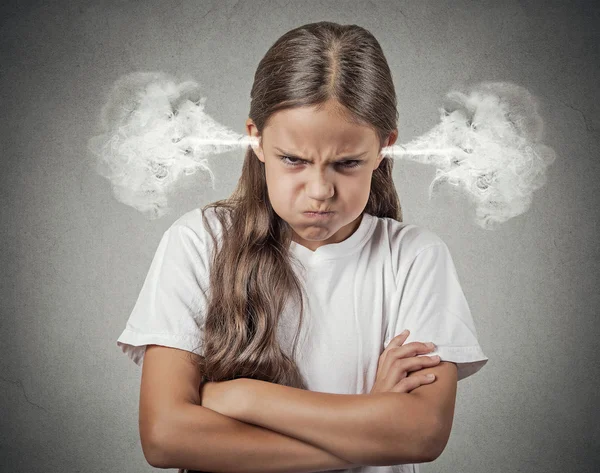 Diskuse
10
[Speaker Notes: Tato část je vyhrazena pro diskusi, v metodickém manuálu jsou uvedeny otázky:

Je možné, že se strach projevuje i jinak?
Třeba jako vztek, zlost nebo agrese?
Už jste se s tím někdy setkali? Kdy? Jaké to bylo?
Jaké projevy mívá strach z neznámého? Co může být to neznámé?         Jak ho překonat?


V metodickém manuál je v okénku pro pedagogy uvedeno, co by mohlo zaznít v diskusi a pokud nezazní, je možné na závěr doplnit.]
Množství strachu
ODVAHA
Málo
Akorát
Moc
11
[Speaker Notes: Diskuse na téma množství strachu – příklady otázek:

Jak poznám, že mám strachu málo? Moc? Akorát?
Jak vypadá málo / moc / akorát strachu? 
Co se mnou málo / moc / akorát strachu dělá?
K čemu může být strach dobrý?
Co kdybychom neměli vůbec žádný strach?
Je absence strachu dobrá výbava superhrdiny?
Co je to odvaha? K čemu je dobrá? Jak povolat odvahu? 
Jak vypadá vaše odvaha?
Kdy poslechnout strach a kdy odvahu?

V metodickém manuál je v okénku pro pedagogy uvedeno,  jak pracovat se škálou strachu, k čemu je strach dobrý.  Je zde definován pojem odvaha.]
Kresba mého strachu
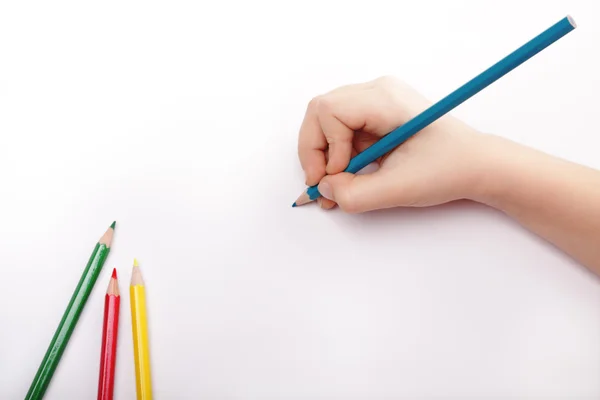 Aktivita 5: Kresba mého strachu
12
[Speaker Notes: Aktivita 5: Kresba mého strachu
Prostředí: Klidné prostředí, venku nebo vevnitř
Pomůcky: Papíry, pastelky, fixy (různé barvy)

Pokyny k realizaci aktivity a otázky do diskuse jsou uvedeny v metodickém manuálu.

Po kresbě můžete účastníkům klást doplňující otázky. Ty ale z důvodu pocitu bezpečí nejsou určeny pro diskusi před ostatními, spíše pro vlastní introspektivní zkoumání:
Jaké to je vidět strach nakreslený?
Překvapilo vás něco?
Co máte chuť s obrázkem udělat? Možná máte chuť ho zmačkat? Zahodit?         Vzít si ho domů? Někomu ho ukázat? Mluvit o něm? Mluvit s ním?

To všechno je možné a je to v pořádku.

Pokud při kreslení nebo povídání narazili účastníci na něco, co by rádi řekli, ale nechtějí to dělat před ostatními, můžete je vyzvat, aby s tím za vámi (učiteli, speciálními pedagogy, školními psychology…) přišli po skončení bloku.]
Přepínání emocí
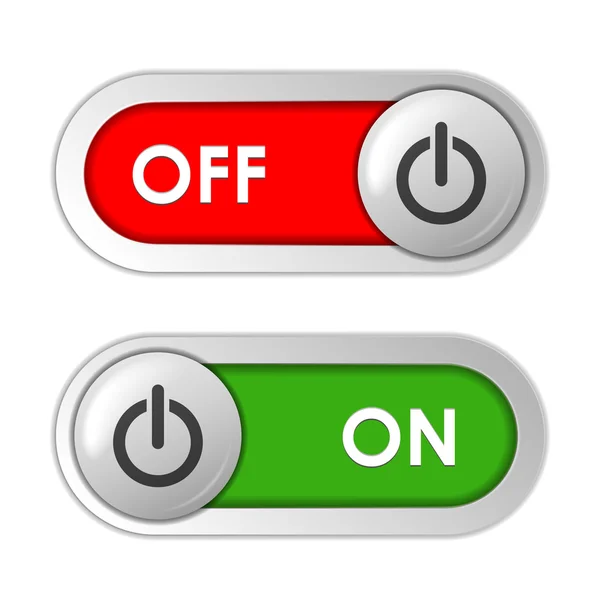 Aktivita 6: Přepínání emocí
13
[Speaker Notes: Aktivita 6: Přepínání emocí
Prostředí: Klidné prostředí venku nebo vevnitř
Pomůcky: Zvoneček na upozornění při konci představování

Pokyny k realizaci aktivity a otázky do diskuse jsou uvedeny v metodickém manuálu.]
Emoce a kamarádství
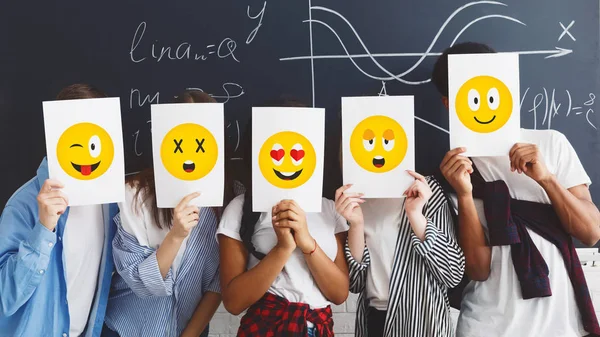 Diskuse
14
[Speaker Notes: Emoce a kamarádství – pomocí otázek uvedených v metodickém manuálu zapojíme děti do diskuse.

Jak poznám, že je někdo můj kamarád? 
V čem se liší ten, kdo je kamarád, od toho, kdo jím není?
Jak souvisí radost, strach, vztek, smutek, nechuť s kamarádstvím? 
Jak poznáte, že by bylo dobré někomu pomoci?
Jak poznají druzí, že potřebuješ pomoci?
Pomohli jste někdy někomu zvládnout jeho emoce – strach, smutek, vztek?         Komu? Jak jste pomohli?
Pomohl tobě někdo zvládnout tvoje emoce – strach, smutek, vztek? Kdo?        Jak pomohl?


V okénku pro pedagogy je uvedeno, co by mohlo zaznít v diskusi a pokud nezazní, bude dobré to na závěr doplnit.]
Síť života
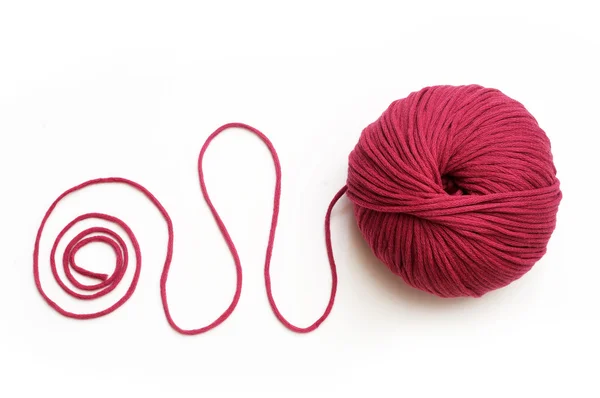 Aktivita 7: Síť života
15
[Speaker Notes: Aktivita 7: Síť života
Pomůcky: Klubko vlny

Pokyny k realizaci aktivity a otázky do diskuse jsou uvedeny v metodickém manuálu.]
Závěrečná reflexe, hashtagy
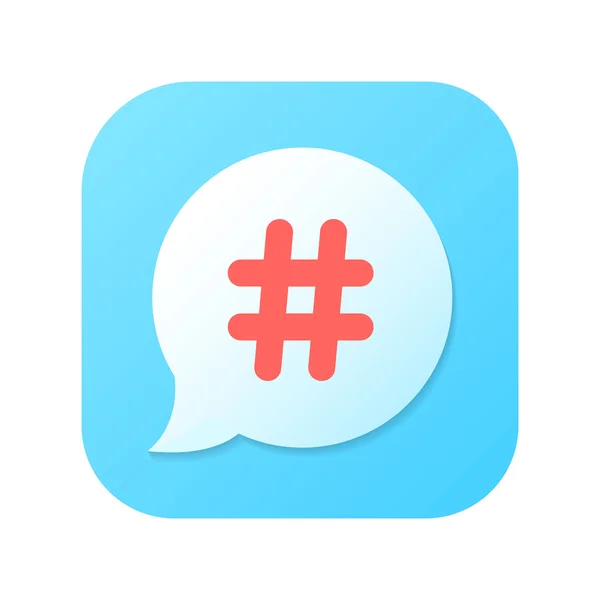 Jaké hashtagy podle vás vyjadřují 
dnešní dvouhodinovku?
Aktivita 8: Hashtagy
16
[Speaker Notes: Aktivita 8: Hashtagy
 
Učitel vyzve děti ke sdílení zpětné vazby na proběhlou dvouhodinovku ve formě hashtagů; hesel, která vyjadřují jejich prožitek.]
Modul 7 Emoce a jak s nimi zacházet

je součástí vzdělávacího programu Hlava v pohodě 


Další moduly, podcasty a zajímavé informace najdete na: http://www.hlava-v-pohode.cz



Projekt Hlava v pohodě je financován z Fondů EHP/Norska 2014 – 2021

Registrační číslo žádosti: ZD-MGS1-014
17
[Speaker Notes: Zdroje

ČERNÝ, V., GROFOVÁ, K. Děti a emoce. Edika, 2020
REZKOVÁ, M., URBÁNEK, L., KAŠE, J. Neboj, neboj!. Yinachi, 2017
BENDA, J. Všímavost a soucit se sebou. Portál 2019.
 
 
Povinná četba : animovaný film V hlavě]